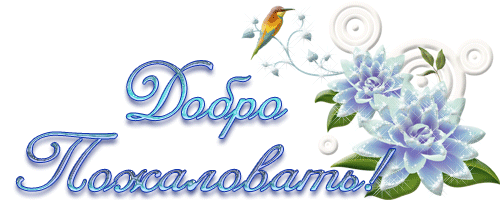 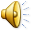 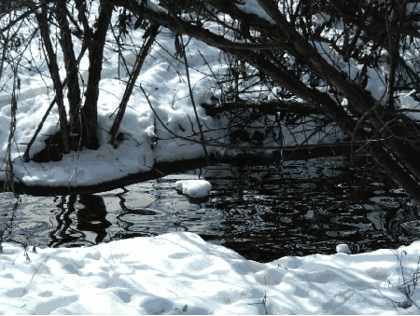 Гонимы вешними лучами
С окрестных гор уже снега
Сбежали мутными ручьями
На почерневшие луга.
Улыбкой ясною погода
Сквозь сон встречает утро года.
А.С.Пушкин
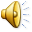 [Speaker Notes: А.С.Пушкин]
Тема урока:
«Образы весны в искусстве музыкантов, художников и поэтов».
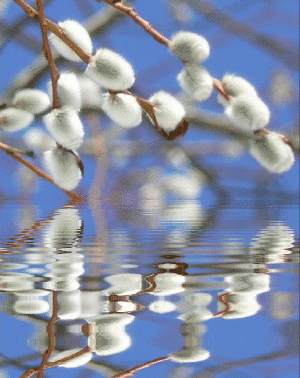 «Какой- то тайной жаждою
Мечта распалена-
И над душою каждого проносится весна».
А. Фет
[Speaker Notes: А. Фет]
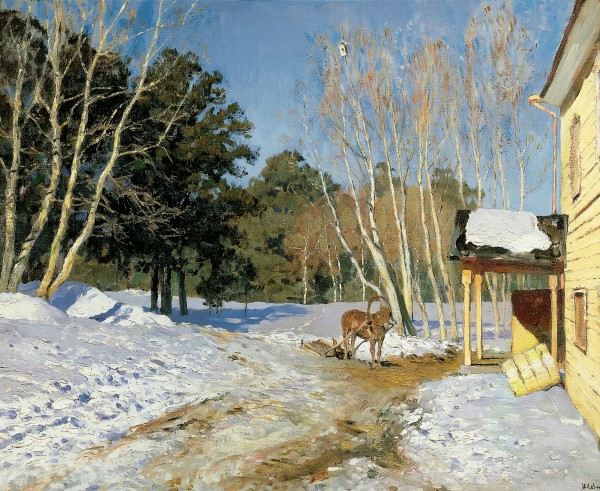 [Speaker Notes: И.И.Левитан. Март.]
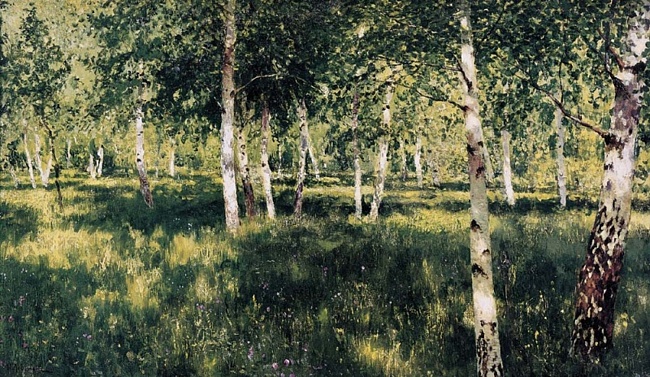 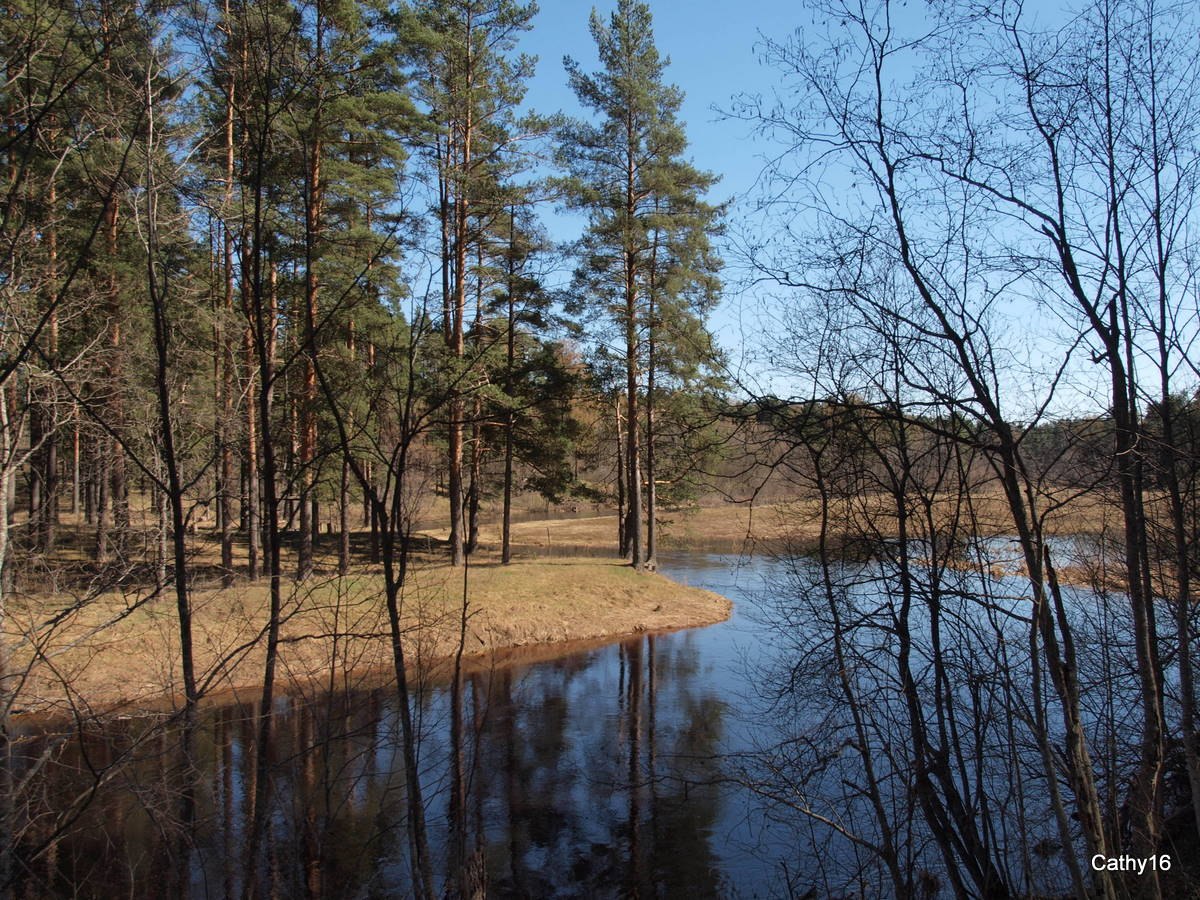 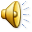 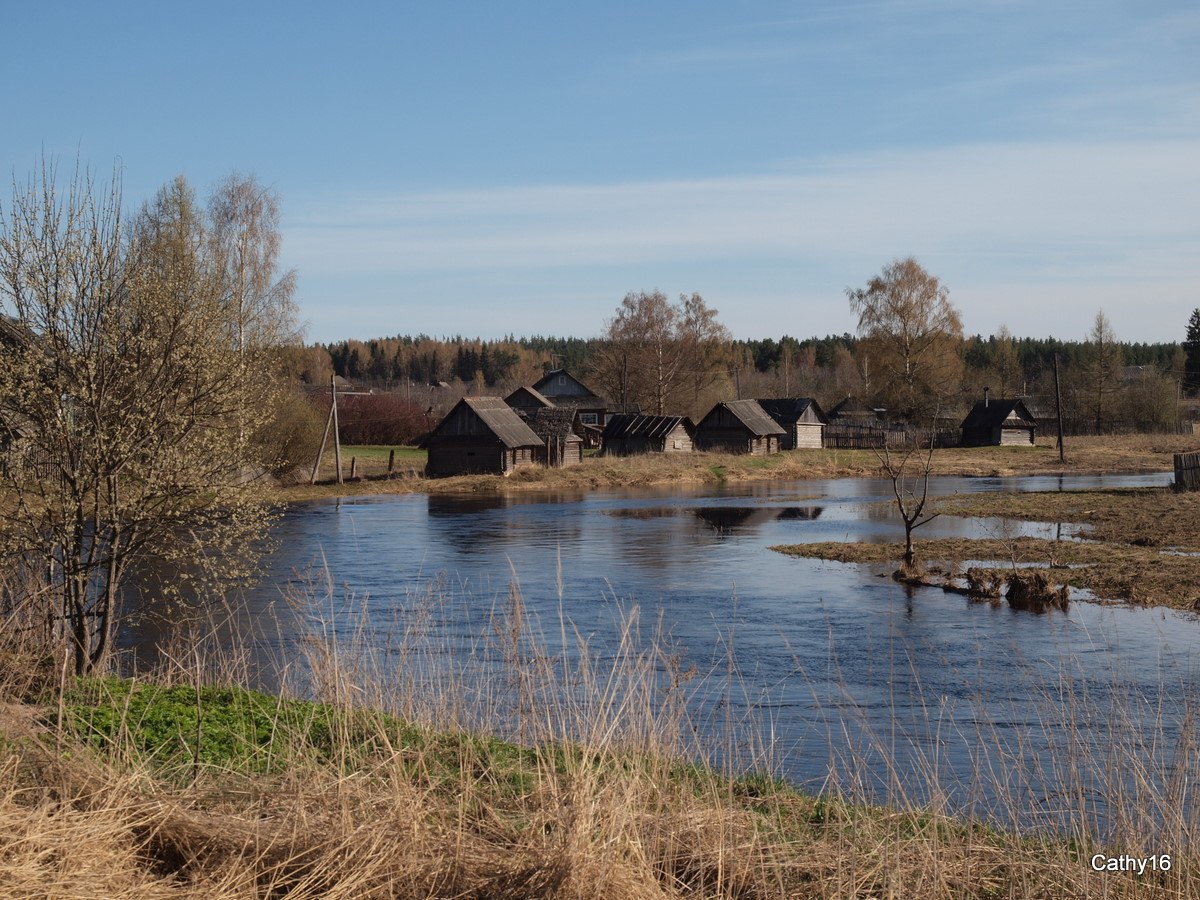 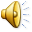 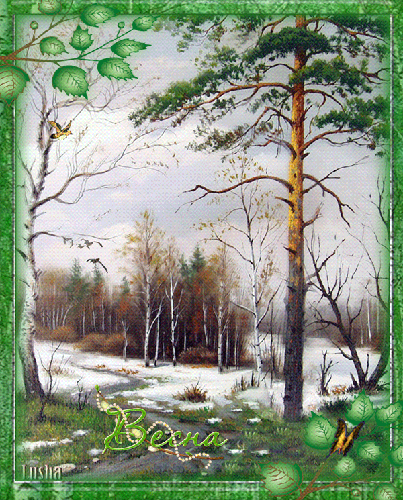 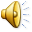 [Speaker Notes: А.Вивальди «Весна»]
И.И.Левитан «Март»
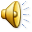 И.И.Левитан «Берёзовая роща»
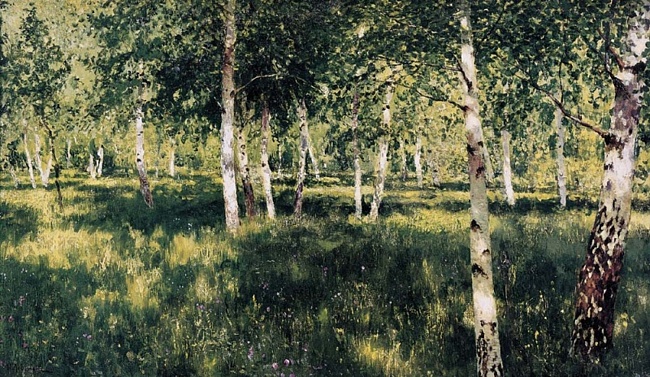 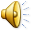 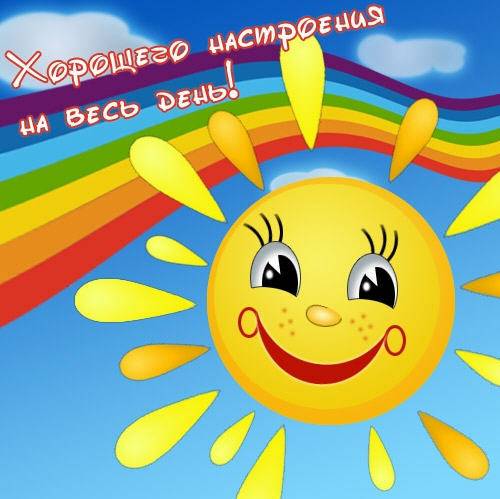 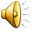 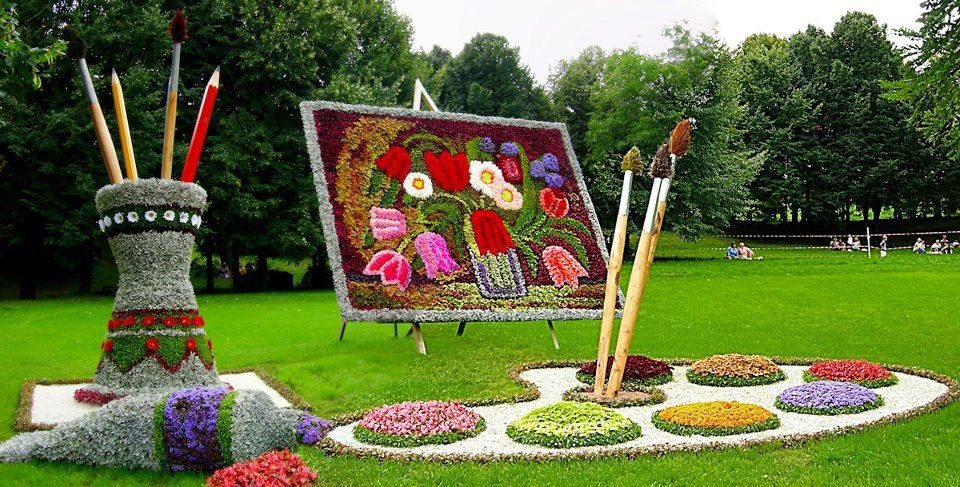 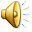 Подобрать к термину слова:
1.Одно существительное. 
2.Два прилагательных. 
3.Три глагола. 
4.Характеристика из четырех слов.
5.Одно существительное – ассоциацию.
Стихи каких поэтов прозвучали сегодня на уроке?
С картинами какого художника мы познакомились сегодня?
А музыка каких композиторов прозвучала на уроке?
Как вы думаете, ребята, что объединило этих творческих людей разных профессий, эпох, стран?
А какие три грани искусства соприкоснулись сегодня на уроке?
Твоё состояние души на уроке… 

За что ты можешь себя похвалить? 

Что было особенно интересно?

Что ты можешь сказать в заключении урока?
Домашнее задание
Нарисовать картины природы, которые вам представились на уроке.
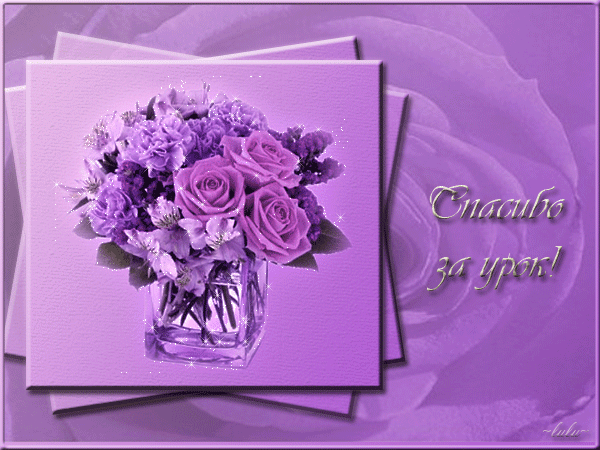 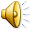 Источники
Сайт:http://zaxarova.ucoz.ru/load/otkrytyj_urok_muzyki_v_5_klasse/
Сайт:http://www.dashkovsk-serp.edusite.ru/p159aa1.html
Сайт:http://www.labirint.ru/books/364091/
Сайт:http://artist-oil.ru/gallery/kopii_kartin/
Сайт:http://gidmusic.net/classical.html
«Музыка» 5 класс учебник Г.П.Сергеева, Е.Д.Критская